Λογιστική Κόστους
Ενότητα # 7: Οριακή Κοστολόγηση
Διδάσκουσα: Σάνδρα Κοέν
Τμήμα: Οργάνωση και Διοίκηση Επιχειρήσεων
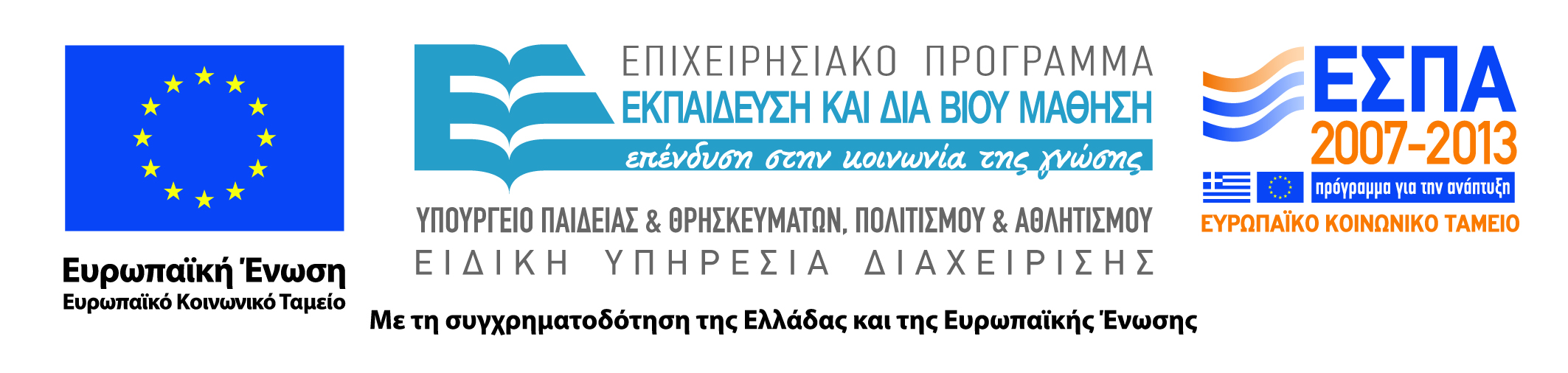 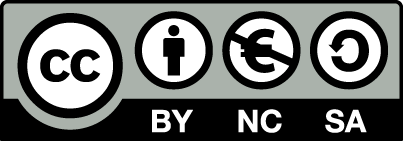 Χρηματοδότηση
Το παρόν εκπαιδευτικό υλικό έχει αναπτυχθεί στα πλαίσια του εκπαιδευτικού έργου του διδάσκοντα.
Το έργο «Ανοικτά Ακαδημαϊκά Μαθήματα στο Οικονομικό Πανεπιστήμιο Αθηνών» έχει χρηματοδοτήσει μόνο τη αναδιαμόρφωση του εκπαιδευτικού υλικού. 
Το έργο υλοποιείται στο πλαίσιο του Επιχειρησιακού Προγράμματος «Εκπαίδευση και Δια Βίου Μάθηση» και συγχρηματοδοτείται από την Ευρωπαϊκή Ένωση (Ευρωπαϊκό Κοινωνικό Ταμείο) και από εθνικούς πόρους.
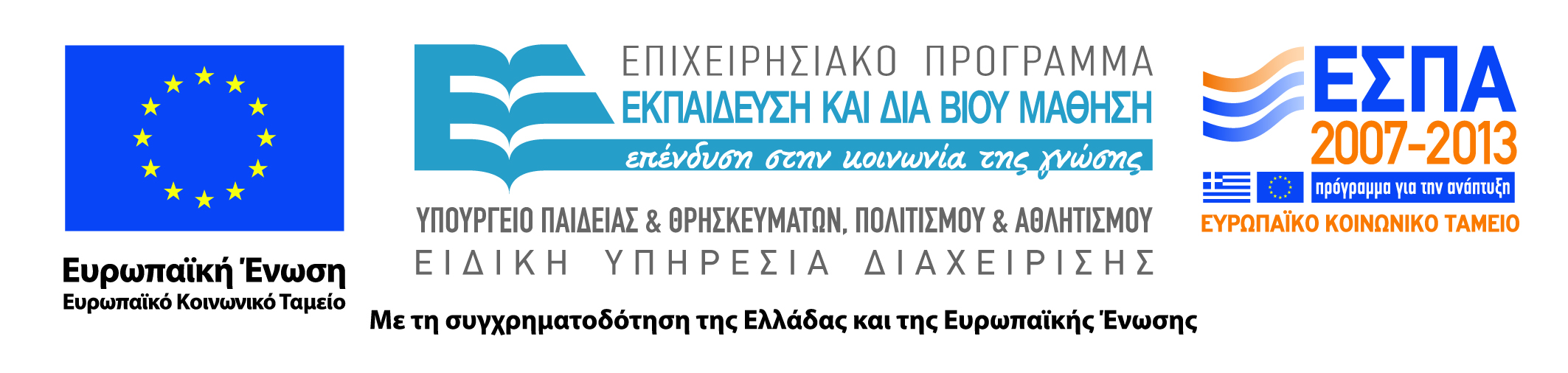 2
2
Άδειες Χρήσης
Το παρόν εκπαιδευτικό υλικό υπόκειται σε άδειες χρήσης Creative Commons.
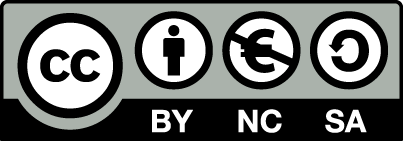 3
3
Σκοποί ενότητας
Διάκριση Οριακής και Απορροφητικής Κοστολόγησης.
Κατανόηση διαφορών μεταξύ οριακής και πλήρους απορροφητικής κοστολόγησης στα αποτελέσματα.
4
4
Περιεχόμενα ενότητας
Οριακή Κοστολόγηση.
5
5
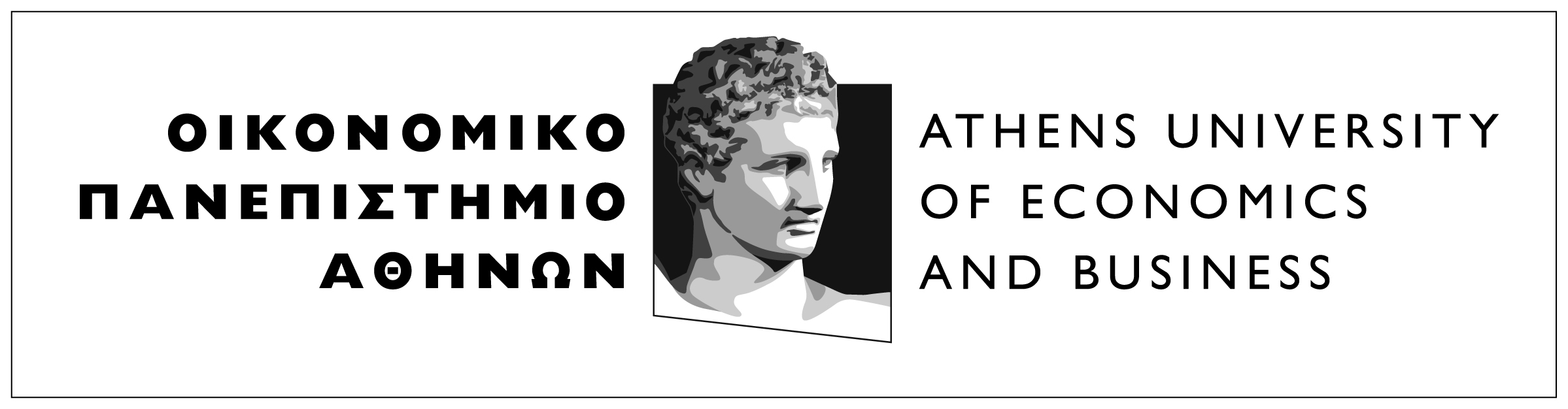 Οριακή Κοστολόγηση
Μάθημα: Λογιστική Κόστους, Ενότητα # 7: Οριακή Κοστολόγηση
Διδάσκουσα: Σάνδρα Κοέν, Τμήμα: Οργάνωση και Διοίκηση Επιχειρήσεων
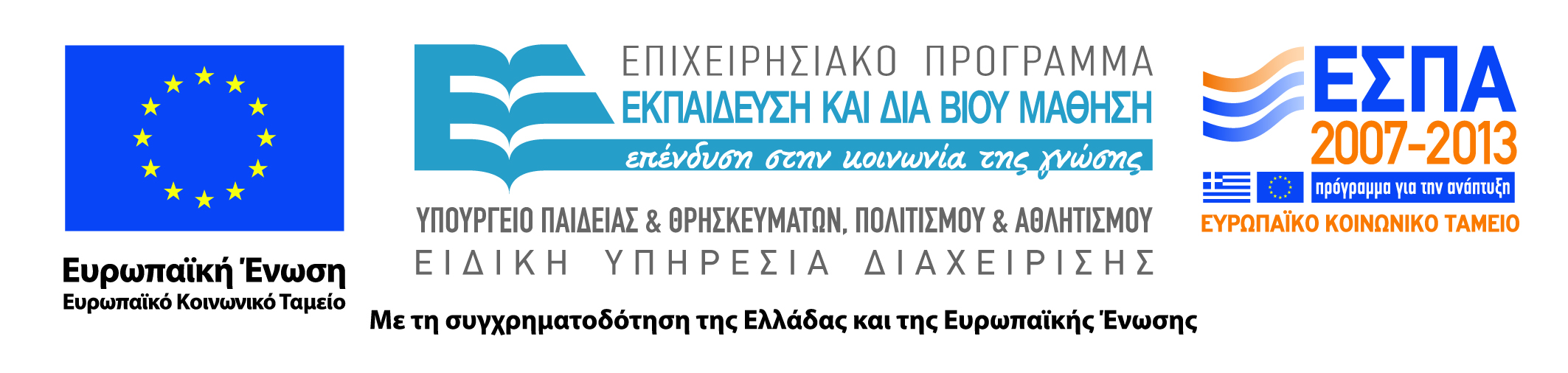 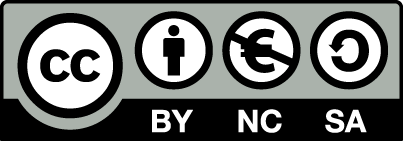 6
Οριακή – Πλήρης Κοστολόγηση
Η τεχνική κοστολόγησης κατά την οποία το κόστος παραγωγής των προϊόντων υπολογίζεται:
Ως το άθροισμα των αναλωθεισών πρώτων υλών, της άμεσης εργασίας και των ΓΒΕ. ονομάζεται πλήρης ή απορροφητική κοστολόγηση.
Ως το άθροισμα των αναλωθεισών πρώτων υλών, της άμεσης εργασίας και των μεταβλητών ΓBΕ. ονομάζεται οριακή κοστολόγηση.
Τα σταθερά ΓΒΕ θεωρούνται σταθερό κόστος περιόδου και δεν συμμετέχουν στο κόστος παραγωγής των προϊόντων.
7
Κόστος παραγωγής βάσει της οριακής και της απορροφητικής κοστολόγησης
8
Οριακό κόστος - Γενικά
Κατά την οριακή κοστολόγηση διαχωρίζονται:
Τα μεταβλητά έξοδα: Παραγωγής, Πωλήσεων
Τα σταθερά έξοδα: Παραγωγής, Πωλήσεων, Διοίκησης
Τα σταθερά έξοδα θεωρούνται σταθερό κόστος περιόδου:
Αφαιρούνται συνολικά για τον υπολογισμό του αποτελέσματος από το περιθώριο συμμετοχής.
Η οριακή κοστολόγηση χρησιμοποιείται για τον έλεγχο και τη λήψη αποφάσεων.
9
Μοναδιαίο Περιθώριο Συμμετοχής
Το μοναδιαίο περιθώριο συμμετοχής:
Είναι η διαφορά μεταξύ της τιμής πώλησης μιας μονάδας και του οποιουδήποτε μεταβλητού κόστους που σχετίζεται τόσο με την παραγωγή όσο και την πώληση του προϊόντος ή της υπηρεσίας.
Δηλώνει το ποσό που απομένει από την πώληση μιας μονάδας προϊόντος για την κάλυψη του σταθερού της κόστους.
10
Συνολικό και καθαρό περιθώριο συμμετοχής
Το συνολικό περιθώριο συμμετοχής ενός προϊόντος είναι το γινόμενο του περιθωρίου συμμετοχής ανά μονάδα επί τον αριθμό των πωλούμενων μονάδων.
Το καθαρό περιθώριο συμμετοχής προκύπτει εάν από το συνολικό περιθώριο συμμετοχής αφαιρεθεί το άμεσο σταθερό κόστος.
11
Απορροφητική κοστολόγηση
12
Οριακή κοστολόγηση
13
Διαφορά αποτελεσμάτων Πλήρους και Οριακής Κοστολόγησης
Όταν Α.Α.>Τ.Α., δηλαδή όταν οι πωλήσεις είναι περισσότερες από την παραγωγή τότε:
Αποτέλεσμα της απορροφητικής < Αποτέλεσμα της οριακής.
Όταν Α.Α.<Τ.Α., δηλαδή όταν οι πωλήσεις είναι λιγότερες από την παραγωγή τότε:
Αποτέλεσμα της απορροφητικής > Αποτέλεσμα της οριακής.
14
Πλεονεκτήματα οριακής κοστολόγησης
Πλατφόρμα για τον υπολογισμό Β.E.P.
Πληροφόρηση για τη λήψη αποφάσεων. 
Ελάχιστο ύψος τιμολόγησης.
Διευκόλυνση άσκησης διοικητικού ελέγχου. 
Απλούστερη μέθοδος:
Δεν απαιτούνται επιμερισμοί-επανεπιμερισμοί.
15
Μειονεκτήματα οριακής κοστολόγησης
Δεν μπορεί να χρησιμοποιηθεί στις δημοσιευμένες οικονομικές καταστάσεις.
Η τιμολόγηση μακροχρόνια θα πρέπει να γίνει με βάση το πλήρες κόστος.
Τεχνικές δυσκολίες στη διάκριση του κόστους σε σταθερό και μεταβλητό. 
Παρανόηση ότι στο κόστος παραγωγής δεν περιλαμβάνεται το σταθερό κόστος.
16
Τέλος Ενότητας # 7
Μάθημα: Λογιστική Κόστους, Ενότητα # 7: Οριακή Κοστολόγηση
Διδάσκουσα: Σάνδρα Κοέν, Τμήμα: Οργάνωση και Διοίκηση Επιχειρήσεων
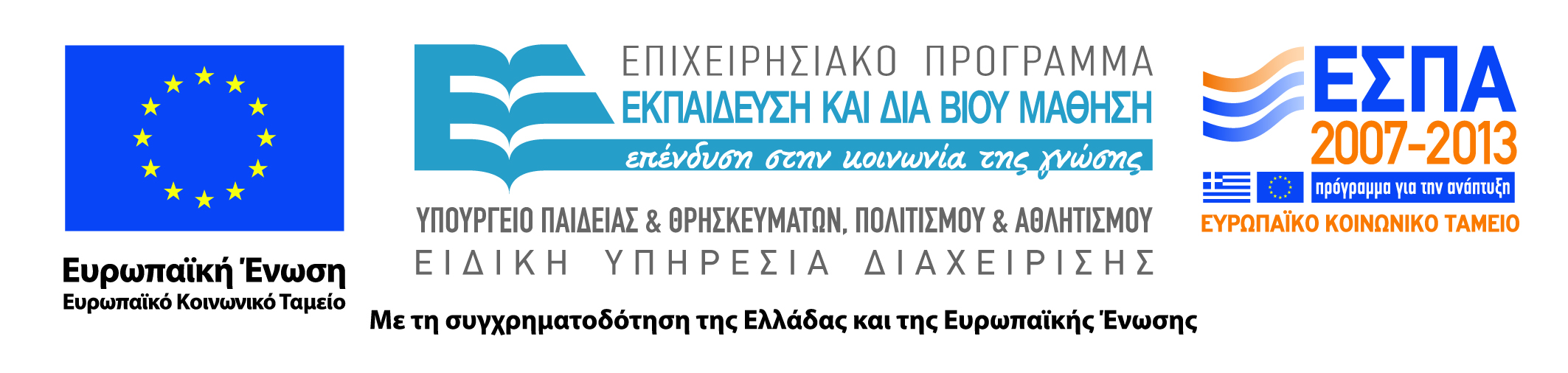 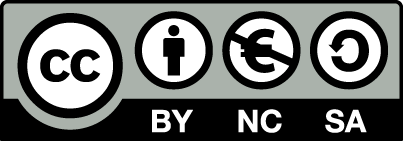